Je ademt
Hoofdstuk 9; Je lichaam werkt
Wat gaan we doen?
Doelen
Fasen stof
Vacuum 
Diffusie 
Huiswerk
Fasen
Elke stof
3 fasen
Wat kunnen we zien?

https://www.natuurkunde.nl/vraagbaak/680
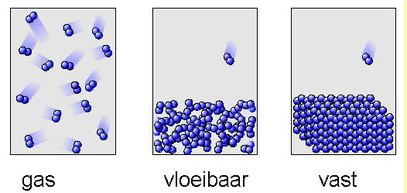 Fasen
Lucht ?

Longvocht?
Lucht
Lucht neemt ruimte in 

Testje
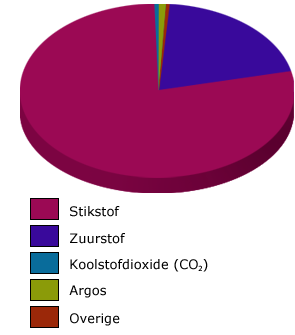 Vacuüm
En toen was er:  Niets….


Iedereen wil wel ruimte
Diffusie
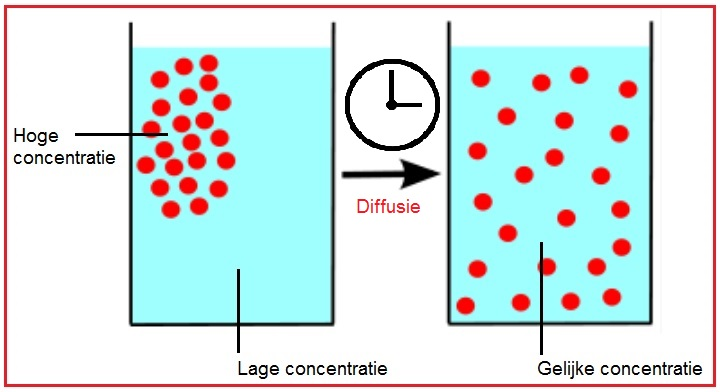 In totaal
Koffie? Thee? Limonade?
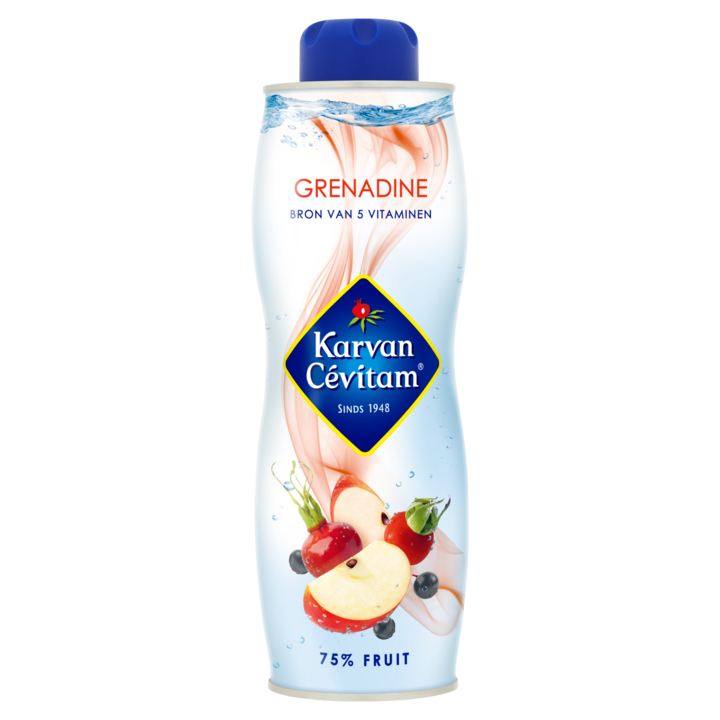 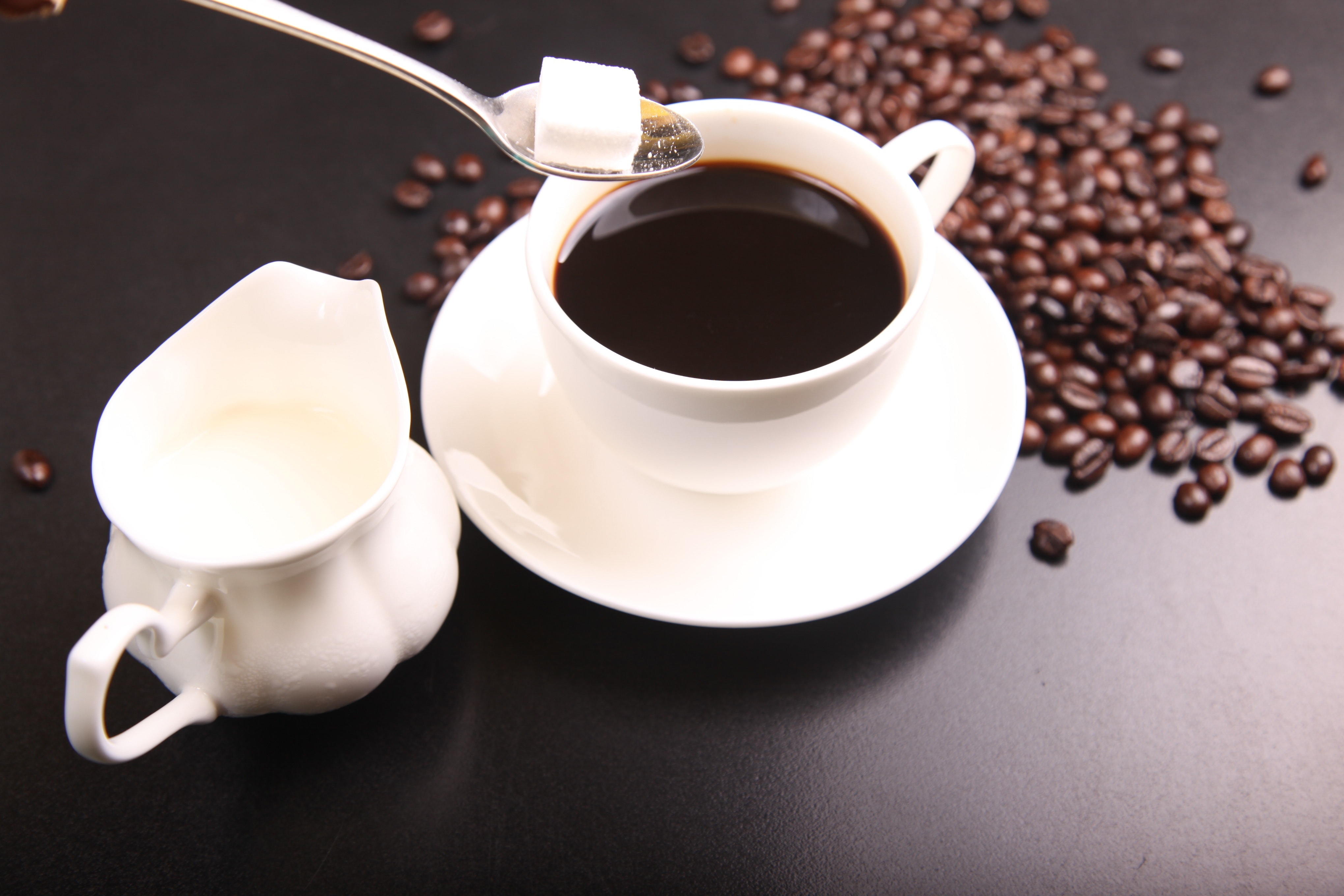 Snappen we dit?
Onderdruk & bovendruk
Fietsband 
Bovendruk (hoge luchtdruk) 
Onderdruk


Testje
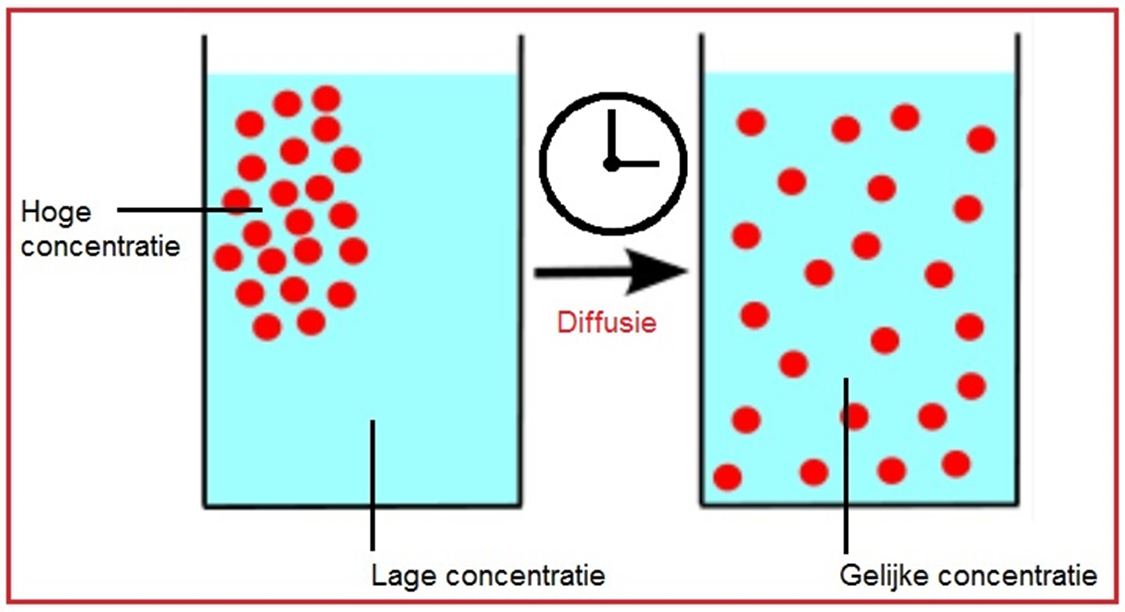 Longen
Uitademen = bovendruk

Inademen = onderdruk
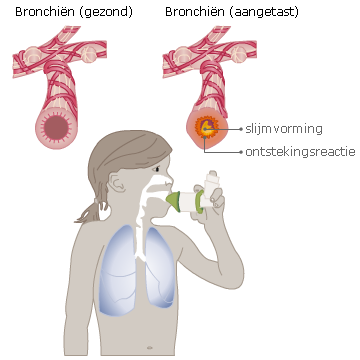 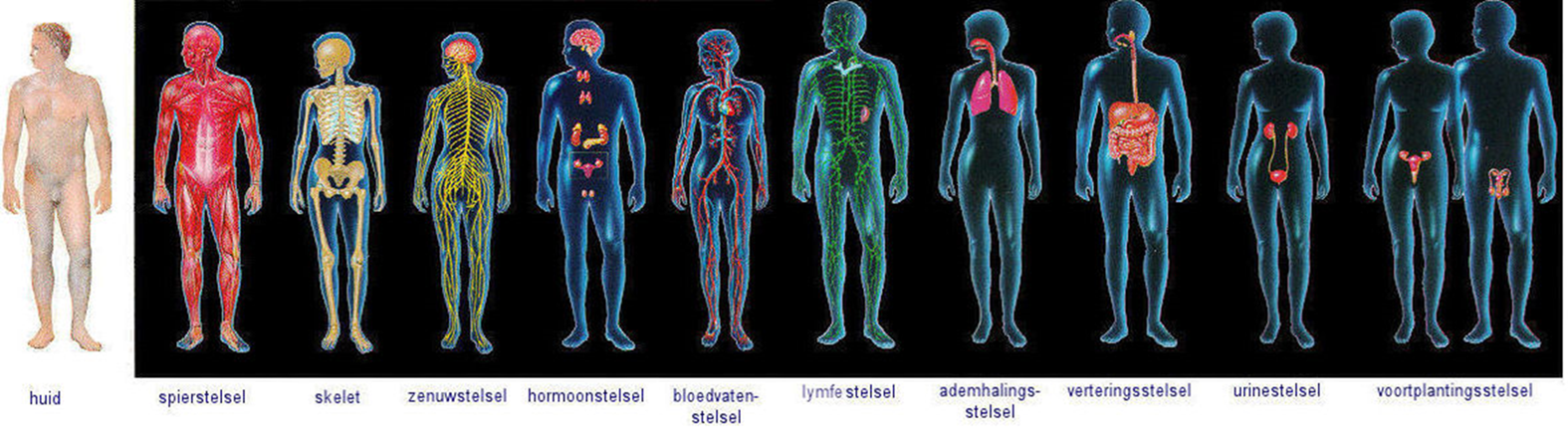 Moeilijk, moeilijk
Pleura 

2 vliezen
Moeilijk, moeilijk
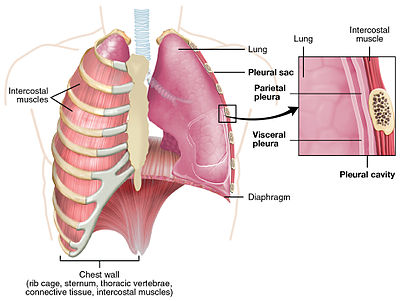 Pleura 

2 vliezen
Moeilijk, moeilijk
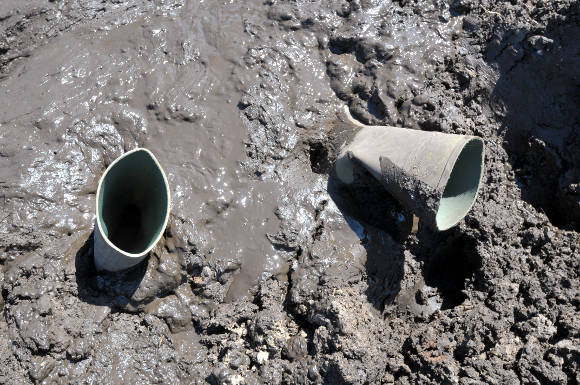 Van elkaar afhalen

Lucht moet ook ergens vandaan komen 

Afgesloten
Moeilijk, moeilijk
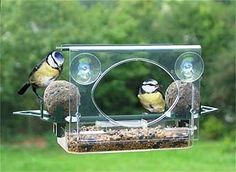 Snappen we het allemaal?
Tot en met 9.4 maken